Discussion paper on Asynchronous interactions
Ericsson, 
based on work of Nokia, Nokia Shanghai Bell
Rationale
Certain interactions may take a long time, from minutes over hours to even days. It is inappropriate for the REST/Netconf client to keep the connection open (in a single synchronous call) to wait for the result
For these cases, asynchronous interactions are used
The operation immediately returns the response “OK” to indicate that the request was accepted, and processing has started. This typically result in some long running associated job being initiated 
The client can subscribe to data change notifications (e.g., notifyMOIChanges) for immediate notification about updates to the status of the associated job 
The client can check the status of the associated job by polling
Asynchronous interactions: Major Aspects to address
For typical Asynchronous interactions, there are three types of information (Request, Monitoring, Results information) 
A discussion is needed in SA5 to agree (a) common design pattern(s) for Asynchronous interaction for the following two aspects:
Modeling the different types of information in NRM
Define common Asynchronous Procedures aligned with the NRM model
Principles
All CRUD operations are always synchronous
Introducing asynchronous CRUD is a big and unneeded task
Long running interactions are started by CRUD operations
The response for the CRUD operation is NOT delayed to await the result of the long running interaction
Request-Information is available as read-write IOCs/attributes
Monitoring- and Result-information is available as read-only attributes
Goal
Describe a generic asynchronous design pattern that can be used by any asynchronous use-case
Define a generic jobMonitor data type that can be used for providing progress and result information about any asynchronous (long running) background job
Asynchronous operation Types
Operations inherently connected to an IOC and invoked using  createMOI, modifyMOIAttributes, deleteMOI
Operations Not inherently connected to IOCs.
Create a “Job” IOC to hold the request and the job monitoring/result information
CreateMOI for the “Job” MOI initiates the interaction, no need  for a dedicated operation
The system is allowed to automatically delete such “Job” IOCs (not immediately).
Asynchronous pattern: CreateMOI
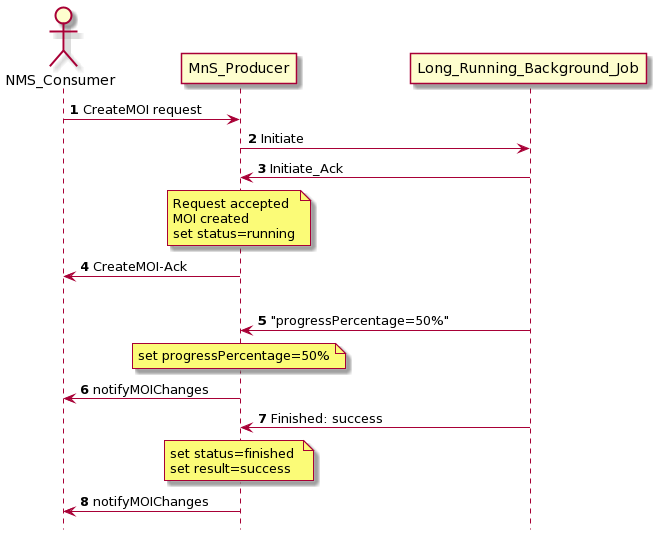 CreateMoi initiates the process
The associated job is started
The MOI is created in a synchronous manner, its creation indicates the request (including the starting of the long running process) is accepted.
When the associated job reports progress/finished/failed/success, this is used to set jobMonitor in the MOI
The change in the MOI is reported by the usual data change notifications  (28.532 clause 11.1.1)
Communication between the Provider and the associated process is internal and implementation specific.
jobMonitor - Datatype
Contains monitoring and result information
Shall be uniform for all asynchronous operations
May have a cardinality greater than 1
Recommended structured attribute named jobMonitor and  defined with a datatype jobMonitor
May be accompanied by use-case specific additional items
jobMonitor - Datatype
DeleteMOI asynchronously ?
Asynchronous deleteMOI should not be needed
Some IOCs might need to be in a certain state before deletion is allowed
E.g., a state indicating that associated processes and resources are cleaned up
Use two attributes  and modifyMOIAttributes  to bring the MOI to a state when it can be deleted.
	See example to the right: 
	deleteMOI shall be rejected unless 
	preparedForDelete=PREPARED
attribute startCleanUp 
  isWritable=True 
  type boolean

attribute preparedForDelete
  isWritable=False 
    NOT_PREPARED;
    PENDING;
    PREPARED;
Asynchronous pattern: Delete an MOI
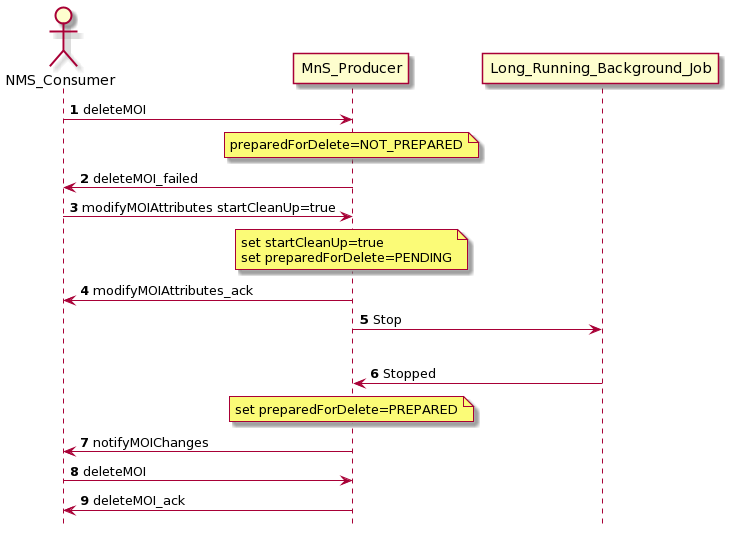 deleteMoi fails first as the IOC needs to prepared before deletion, it needs to be in state preparedForDelete=PREPARED
Consumer orders the startCleanUp using modiyMOIAttributes
Order is sent to stop a associated job
When the associated job reports “Stopped” preparedForDelete=PREPARED is set.
The change in the MOI is reported by the notifyMOIChanges
deleteMoi  succeeds as the MOI is in the correct state
Communication between the Provider and the associated process is internal and implementation specific
Additionals
jobMonitor may be polled (getMOIAttributes) beside or instead of subscribing to notifications
If jobMonitor.timer is set, the provider automatically cancels the associated job when the timer reaches zero if the job is still running. 
Producer system may delete jobMonitor attributes or “Job” IOCs after the jobMonitor.status is finished, cancelled, failed or partially_failed AND after some time has elapsed or some condition is met
Automatic deletion immediately after the associated process stopped is not allowed, as it would make checking the result impossible.
E.g., remove jobs that stopped more then a week ago.